Managing Trauma Reminders
Training Considerations
The objectives of this training are educational
Content may bring up thoughts and feelings
This is not intended to be a therapeutic environment or a space for sharing individual trauma stories or deeply personal information
Take care of yourself
Take a break – for a drink/snack, restroom or any other reason.
Be mindful of your feelings and what you need to be successful today
[Speaker Notes: Remember that sharing personal stories can increase trauma exposure for others.  If you share personally, stay focused on the impact rather than what happened.  Take care to be aware about those around you.]
Objectives
[Speaker Notes: Overall objective across all discussion is to normalize that sadness and some regression would be a reasonable response.  Being reminded is not always a trauma response but a part of honoring and healing.]
What is Trauma? The Three E's
[Speaker Notes: Definition: Individual trauma results from an event, series of events, or set of circumstances that is experienced by an individual as physically or emotionally harmful or life threatening and that has lasting adverse effects on the individual’s functioning and mental, physical, social, emotional, or spiritual well-being (SAMSHA, 2014)
Event: The threat or actual experience of physical or psychological harm. May be once or repeatedly over time. (SAMSHA, 2014)
Examples: Childhood neglect, natural disasters, mugging/assault, car accident, campus shooting, death of a close family member

Experience: Subjective experience: what may be traumatic for one may not be traumatic for another. How the individual perceives the experience and how psychologically disrupted they are contributes to whether an experience is traumatic. (SAMSHA, 2014)
Examples: One sibling removed from the family home may be traumatized by the event, while another sibling also removed does not experience the event as traumatic.

Effect: May be immediate or delayed. Duration may be short or long-term. Effect can be Psychological, physiological, physical, etc. As a members of the MSU Community, most of our involvement with trauma of others will be in the "effect" category. This happens beyond the 'event'(SAMSHA, 2014)
Examples: Inability to cope with daily stressors, inability to trust and benefit from relationships, inability to manage memory, attention, thinking, regulate behavior, control expression of emotions, feelings of isolation. Alexithymia (not having words for one's feelings). May manifest in hypervigilance, numbing, or avoidance. 

Sources: 
SAMHSA. (2014, July). SAMHSA's Concept of Trauma and Guidance for a Trauma-Informed Approach. https://ncsacw.samhsa.gov/userfiles/files/SAMHSA_Trauma.pdf]
Trauma, Grief and Traumatic Grief
Definitions
[Speaker Notes: The distinction between traumatic grief and normal or expected grief is that the with traumatic grief things that might bring comfort and support (memories, places, people, experiences…etc.) actually become reminders of the traumatic experience and get in the way of normal expected grief processes.  These reminders can lead to trauma responses including avoidance and overwhelming emotion. 



National Center for PTSD

anniversary reactions may indicate normal reactions to grief unfolding over time 
Understanding that grief may not be linear or time-limited, anniversaries are times that tend to remind the mourner of the lost loved one and invite them to process their grief more fully. If new experiences or appraisals can be associated with the memory, these may even be times of growth or positive change 
For some an anniversary may be a time to mark closure and to come together as a community -  events also afford an opportunity for social support, sharing of memories, and a sense of collective experience. It has been suggested that when such events can foster the potential for collective action, advocacy and healing,]
Trauma Responses
[Speaker Notes: A person, object or place that might have been comforting as a part of the grieving process becomes a trauma reminder and leads to avoidance, hyperarousal and re-experiencing.  

People experience a range of trauma and grief responses, talking about avoidance, hyperarousal and re-experiencing is important and effective when the focus is on suggesting that there are a range of reactions that can be expected and using the education to help people understand their reactions without pathologizing them.  

Anniversary reactions usually make PTSD symptoms—or common reactions to trauma—worse.
Reliving the event (or re-experiencing). Perhaps the most common reaction on the anniversary of a trauma is a repeat of the feelings, bodily responses, and thoughts that occurred at the time of the event. For example, on the anniversary of a sexual, a survivor might have unusually intense and upsetting memories. Avoidance. Another type of PTSD symptom is the avoidance of anything related to the trauma. Sometimes the feelings that arise around an anniversary are so strong that people try to avoid events, places or people that are connected to that event. For example, a combat Veteran may choose to stay home on Memorial Day to avoid parades, Veterans, and other reminders of military service. Negative changes in beliefs and feelings. When the anniversary of an event is near, it can lead to sadness. Some people may find it hard to connect with friends and family. Old thoughts of guilt or shame may come back. Feeling keyed up (or hyperarousal). Another reaction is to feel nervous, jittery and on edge. As the anniversary comes, the trauma memory might be so intense that it is hard to sleep or focus on things you need to do. You might become more jumpy or quick to anger. Or you may feel like you have to be more on guard. In general, anniversaries of traumatic events may increase distress for survivors. Anniversaries may create worry, fear, or even panic attacks. Around an anniversary, you may have physical or medical symptoms such as fatigue and pain. And feeling grief and sadness are very common on an anniversary that marks the loss of someone close to you. In fact, this is so common that communities and religions have special services to support those who feel increased grief at these times. Learn more about grief and PTSD.]
Trauma and Loss Reminders
Places and people
Events and situations
Sensory (sounds, smells, tastes, colors)
Emotions 
Time (time of day, day of week, specific dates)
Secondary adversities and life changes
[Speaker Notes: Trauma Reminders (or triggers) can reactivate trauma responses.

From NCTSN Core Curriculum in Childhood Trauma
3. Traumatic events often generate secondary adversities, life changes, and distressing reminders in children’s daily lives. 
Traumatic events often generate secondary adversities such as family separations, financial hardship, relocations to a new residence and school, social stigma, ongoing treatment for injuries and/or physical rehabilitation, and legal proceedings. 
The cascade of changes produced by trauma and loss can tax the coping resources of the child, family, and broader community. 
These adversities and life changes can be sources of distress in their own right and can create challenges to adjustment and recovery. Children’s exposure to trauma reminders and loss reminders can serve as additional sources of distress. 
Secondary adversities, trauma reminders, and loss reminders may produce significant fluctuations in trauma survivors’ posttrauma emotional and behavioral functioning.]
About Trauma Reminders
Exposure to reminders can be a source of stress and activate a range of feelings. 
This does not always mean that you are being triggered or having a trauma response. 
Feeling reflective, sad and concerned are natural responses. 
Reactions can take time to resolve but they will typically within a reasonable time frame
Noticing and sitting with your reactions can be helpful. We pause and reflect to develop personal awareness this is a part of healing.  
We need to develop and practice skills to manage any reactions that overwhelm us.
[Speaker Notes: emphasize that the feelings will get better – like a reaction is normal and does not in any way imply a longer-term concern.]
Principles of a Trauma-Informed Approach
Universal Precautions
How do I reduce the possibility of triggering and re-traumatizing others?
Reduce possibilities of triggering and re-traumatization
Avoid frequent and recurring discussions of the trauma in settings not meant for that purpose.
Give participants of meetings, classes, and projects notice of potentially triggering topics. Provide options and choice whenever possible. 
Use of professional self to establish and maintain safety in the interaction
Communicate clearly. What are my expectations, and what should the other person expect?
Be honest and empathic
Maintain appropriate and consistent boundaries
Understand trauma responses – Fight, Flight, Freeze
Understand that trigger and trauma reminders come in all forms - senses, feelings, thoughts, places, and occurrences
Be open to recognizing that other people have different understanding and lack of understanding of trauma based on what languages and cultures they represent 
(The Institute on Trauma and Trauma-Informed Care, 2022)
[Speaker Notes: Sourced from: Williams-Hecksel, C., Miller, D., & Fritz, T. (n.d.). Building Trauma-Informed Learning Environments.]
Skills for Psychological Recovery
Gathering Information and Prioritizing Assistance
Problem Solving Skills
Positive Activities
Managing Reactions
Helpful Thinking
Social Connections
[Speaker Notes: Skills for Psychological Recovery – Evidence informed approach for community response to traumatic experience. Skills that when implemented promote recovery and increase self-efficacy. 

reduce distress, identify existing coping skills, improve functioning, and potentially lower the need for formal mental health treatment.]
Gathering Information and Prioritizing Assistance
Why?
If someone comes to you following a traumatic event, this skill can help you evaluate their needs and assess how best to help them using referral or other skills in this model.
How?
Find out what an individual’s most pressing needs are by asking open ended questions
Assess if you are the best person to assist that person or if they need to be referred 
Make a plan for the best way to address their concerns by working with them to prioritize their needs


(Berkowitz et al., 2010).
[Speaker Notes: If you are implementing the SPR model, this skill should practiced first. It  allows you to assess for safety concerns and mental health needs. If you are not a mental health or clinician or operating in that capacity, this is a good time to determine if someone should be referred to mental health services or if immediate safety concerns need to be addressed. 

The SPR model will not be a good fit for everyone. Additionally, not everyone will need all of the skills. The skills should be utilized as needed to address the survivor’s needs]
Problem Solving Skills
Why?
Traumatic events can lead to secondary adversities, life changes, and new challenges, which can lead to some feeling helpless, overwhelmed, or immobilized by these demands of life.
How?
Help the person define the problem(s) or break down a complex problem into a manageable ‘chunk’. Prioritize problems in order of which needs to be addressed first. 
Set a realistic goal that addresses their desired outcome
Brainstorm possible ways one could go about achieving that goal. Suggest ideas, if helpful
Evaluate and choose the best solutions

(NCTSN Core Curriculum on Childhood Trauma Task Force, 2012; Berkowitz et al., 2010).
[Speaker Notes: Slide Sourced from: Harris, C. & Harris, R. (2024). Building Community on Your Floor Through a Trauma-Informed Approach. Michigan State University. 

*Note, you may not always know if, or what, trauma experience someone has when they come seeking help*

For example, a person who recently left an abusive living situation may have to find new housing, childcare, transportation, social connections, and ways to meet basic needs while still trying to meet the expectations and demands of their school or work obligations. While the abusive living situation or relationship may be the trauma(s), the challenges that arise from that experience are secondary adversities, making the situation even more challenging to experience and navigate. 

Defining the problem and prioritizing them: Tip- Allow for the person define their problems and their priorities. If they need guidance, addressing basic needs (food, clothing, housing) is always a good place to start. 

Case Discussion: A student comes to you, stating the following: Academics were my initial focus, but lately, it's been a constant uphill battle. Concepts that were once manageable now feel like trying to decipher a foreign language. I've sought assistance from professors during office hours, but it hasn't been enough. 
Extracurricular commitments have always been my passion, but they've turned into a source of stress. Balancing leadership roles and responsibilities alongside my coursework has become overwhelming. I've contemplated stepping down from some positions, but I fear letting my team down. 
Personal life seems like a distant memory. Between the demands of university and extracurriculars, there's little room for self-care or time with friends and family. I know this imbalance isn't sustainable. With the holidays coming up, all I can do is think about my courseload next semester while feeling guilty I am not ‘present’ with my family at home. 

Define the problem: You learn they are failing a class for the first time in their college education. The fear of failing this class is causing further anxiety about what may happen next semester, and if they will remain on track academically. They are stressed about returning home for the holidays and feel overwhelmed. They also don’t want to let down anyone in their extracurricular commitments and feel pulled in all different directions. 

They determine passing the class they are failing is the most important and first problem that needs addressing. 

Set a realistic goal: The student determines that as long as they pass the class they are currently struggling in, they should remain on track. Their goal is to pass this class. 

Brainstorm: Based on their goal, help the student brainstorm ideas in how they can meet this goal in an achievable way. This may look like retaking the course during the summer, so they can resume their program with their cohort in the fall, taking fewer credits next semester to put more time into each course for better grades, initiating a study group with their friends in their cohort, or paying for individual tutoring for the rest of the semester to attempt to pass the class this semester.

Evaluate and choose best solution: The student determines that their grades in their other courses are high enough that they can spend more time studying for the exam in the course they are struggling. If they ask for help AND take a step back from their extracurriculars, attending once per week instead of twice, for example, they should have more capacity for their studies. They also decide that they have positive relationships with their classmates, so they will ask some of them to study together for the next few weeks leading up to the final. 

The student also knows that as an alterative, they are able to retake the class if absolutely necessary but is going to try their best to pass it this semester. 

INPUT FROM RESIDENCE HALL ASSISTANTS:
Duty situations and roommate conflicts – help residents make a game plan with baby steps.
Help residents with “here and now” 
Check in with baby steps and problem-solving support

INPUT FROM LEARNING COMMUNITY:
Considering basic needs, like hunger, shoes and clothing, etc first and foremost. 
When considering a big challenge, thinking ahead. Break down a big transition or goal into breakable parts that are more achievable. Encouraging people to look ahead to anticipate these challenges before they come, if able. 
Person centered: what does this person need? Focus on not assuming we are the expert and encouraging each person to use their voice and choice. 
Let the person decide the problem- helping people to regain the sense of control and the problems they want to work on. 
Provide space for them to make their own decisions on what the problem is, what they want to work on in their cultural context.]
Promoting Positive Activities
Why?
Trauma can disrupt normal routines that usually provide a sense of safety, control, and purpose. Planning and reengaging with positive activities can reestablish routines, improve mood, and restore a sense of control
How?
Identify a list of activities the person enjoys/used to enjoy 
Choose 1-3 activities to try this week
Schedule those activities into your calendar 
Think of if you’d like someone to join you, what supplies might be needed, or other factors before your scheduled activity
(Berkowitz et al., 2010).
[Speaker Notes: Slide Sourced from: Harris, C. & Harris, R. (2024). Building Community on Your Floor Through a Trauma-Informed Approach. Michigan State University. 

Case Discussion: A student is struggling to be on campus after a violent incident occurred in their residence neighborhood on campus. They are temporarily staying on a friend’s couch off campus but are missing classes and they’ll need to leave the friend’s house soon but feel uncomfortable returning to their on-campus housing. 

How might you go about promoting positive activities for this student in your role? If you are not student facing, what types of activities or initiatives might you propose for the community that might serve a similar purpose/for a population struggling to be on campus? 
What resources might you use to brainstorm activities? 

INPUT FROM RESIDENCE HALL ASSISTANTS
Focus on what residents like so that they will be more engaged.

EXAMPLES FROM THE LEARNING COMMUNITY:
Walking breaks - outside if possible
Icebreakers for work teams
Doing check ins at work 
Walking meetings
Opportunities to connect with others
Finding routines that people enjoy
Movies 
Music 
Making sure activities feel safe for individuals 
Celebrations 
Finding sanctuaries or safe places to ground oneself 
Journaling]
Managing Reactions
Why?
Trauma survivors may experience different post-traumatic symptoms from one another and can exhibit a wide range of reactions to trauma and loss (NCTSN). These symptoms may be exacerbated when a trauma reminder is present. Learning skills to help calm physical and emotional reactions can protect physical and mental health, relationships, and functioning.
How?
Remember different things work for different people
Identify distressing reactions and trauma reminders for oneself
Learn and guide others in breathing techniques, grounding exercises, movement tools, and writing down thoughts and feelings 
Get support from professionals 
(NCTSN Core Curriculum on Childhood Trauma Task Force, 2012; Berkowitz et al., 2010).
[Speaker Notes: Slide Sourced from: Harris, C. & Harris, R. (2024). Building Community on Your Floor Through a Trauma-Informed Approach. Michigan State University. 

Case Discussion
A mentee that is normally engaged and positive in your 8 am meeting seems to be distracted, anxious, and distant during your recent meetings, which is unlike them. You know they took some unexpected time off recently, but don’t know the details of why they were gone. When you ask if they are doing OK, they tell you they are having a hard time focusing and experience a racing heart for an hour or so after they arrive at work. 

What signs do you notice that could be trauma responses?
How might you go about exploring this person’s trigger in this situation, while maintaining appropriate professional boundaries and roles? 
What exercises might you suggest and teach your mentee to alleviate some of the symptoms they are experiencing? What else might you do or suggest? 

You did not know that your mentee was involved in a car accident and consequently took some time off to recover. They are experiencing extreme stress and trauma reminders by operating their car to come to work. Because your meeting is first thing in the morning, you are present for their heightened state and may notice these symptoms and difference in demeanor more than others or than later in the day. 

Resources for learning breathing techniques, grounding exercises, movement tools, etc. 

INPUT FROM RESIDENCE HALLS ASSISTANTS
Use of Coloring and fidget toys
Leaving some things out in study lounges (stack of coloring sheets, colored
pencils, fidget toys)
During conflict mediation having a coloring sheet and other tools present

INPUT FROM LEARNING COMMUNITY: 
Mapping your stress response:
Where are you currently?
How do you know?
Is it helping? If no, can you bring in a grounding practice?
Do you notice a change? Did it help?
When we avoid emotions, then we might be surprised by our reactions – so how do we manage reactions when they shock us? 
Prolonged avoidance is the main barrier to processing trauma (resistance and resentment) 
How can we help people feel safer in dropping their resistance? (We can’t change the event – but the experience and effect can shift) 
Acknowledgement (even of avoidance) can be the hardest part 
(ex. I acknowledge I am not ready… today
But if not today, how do we acknowledge that we need to acknowledge at some point?]
Helpful Thinking
Why?
After a traumatic event, people may struggle with distressing thoughts. Negative thought patterns can lead to more fear, anxiety, anger, guilt, sadness, and other negative feelings.
How?
Remember that helpful thinking does not always mean positive thinking.
Challenge oneself or another to think of the statement differently
For example, “Absolutely nothing is going well” try “I am going through a tough time but am doing some things well”.
(Berkowitz et al., 2010).
[Speaker Notes: Slide Sourced from: Harris, C. & Harris, R. (2024). Building Community on Your Floor Through a Trauma-Informed Approach. Michigan State University. 

Discussion Questions:
What are some situations that reframing a negative thought positively changed your outlook?
How might you prompt another person to change a negative thought to a positive one?
How can peer support or collaboration assist in helpful thinking? 
What role do mentors or advisors play in helping students navigate and reframe negative thoughts related to academic challenges?

Examples of unhelpful thoughts: Can you change them to a helpful one?
This mistake will be the end of my career.
I just know that I am disappointing my supervisor. 
I’m never going to excel in my program like I should. 
I bombed that presentation. I always mess up public speaking.
My group members didn't like my idea; it's my fault the project isn't going well

INPUT FROM RESIDENCE HALLS ASSISTANTS
Promote helpful thinking on bulletin boards
Provided mental health self-help type event
Focus on adapting and using this mindset into how RAs handle duty situations – this is a powerful way to model helpful thinking

INPUT FROM LEARNING COMMUNITY:
Acknowledgement seems important first 
No self judgement, neutrally respond to self 
Our language around trauma is always evolving, what do we call “trauma reminders”
Alert
Reminders
Activating
Awareness cue
Trigger (trying to move away from this)
How can helpful thinking be useful, post acknowledgement?
Taking shame out
Reducing all/nothing thinking, adding "right now" to zoom into the moment
Balance to acknowledging/naming and silver lining other people's stuff
Small shifts in thinking can be useful, but not always available to people
Helpful thinking, if introduced too early, can conflict with honoring one's emotions. 
Making room for all emotions, thoughts, even those that are feeling OK.]
Healthy Social Connections
Why?
Following a traumatic experience, individuals may feel isolated or like a burden. Survivors with positive social support recover more easily.
How?
Facilitate or support ways for communities to connect in meaningful ways 
Explore ways to be a supportive and safe person for the communities to which you belong, work, or live 
Encourage others to connect with diverse support people (home, school, work, affinity groups, etc.)
Encourage campus or community involvement 
(Berkowitz et al., 2010).
[Speaker Notes: Slide Sourced from: Harris, C. & Harris, R. (2024). Building Community on Your Floor Through a Trauma-Informed Approach. Michigan State University. 

Discussion Questions: 
What are common challenges MSU community members face in forming social connections on campus?
How can universities foster inclusive environments that encourage social connections among diverse student groups?
How can your unit/department utilize technology and virtual formats to develop health social connections for its members and/or others?
How might social connection activities differ after a community trauma? What considerations might be kept in mind when developing social connection opportunities?
How can cultural differences and individual coping mechanisms be respected and accommodated in providing social connections post-trauma?
What are opportunities for development that would provide health social connection opportunities for faculty and staff?
How can cultural differences and individual coping mechanisms be respected and accommodated in providing social connections post-trauma?

INPUT FROM RESIDENCE HALLS ASSISTANTS
Pen pal your floor with the other half of the floor
Dismiss floor events and have more building wide events

INPUT FROM LEARNING COMMUNITY:
Connecting with people with similar experiences, can discuss and vocalize similar experiences. Connecting can allow people to share verbally their shared experiences.
Having a space to share experiences and share social experiences is helpful for people to not feel isolated. Trauma can create an island of feeling alone in one’s trauma. 
Humans are naturally social and crave connections.
A lot of recovery is naming things. Many people are participating in SPR without realizing it, so naming it can be helpful for helping them to recognize it.
Bridging barriers to creating community so that people can show up as their authentic self.
MSU puts emphasis on undergraduates and wellbeing, it can feel like graduate students are forgotten, or stigma is felt very strongly. This makes it difficult to establish the social connections necessary to establish the communities and support necessary.
Social connection is incredibly important, “a pillar in human nature.” “It takes a village, and that is something that the U.S. fails at.”]
Resources to support SPR Skill Development
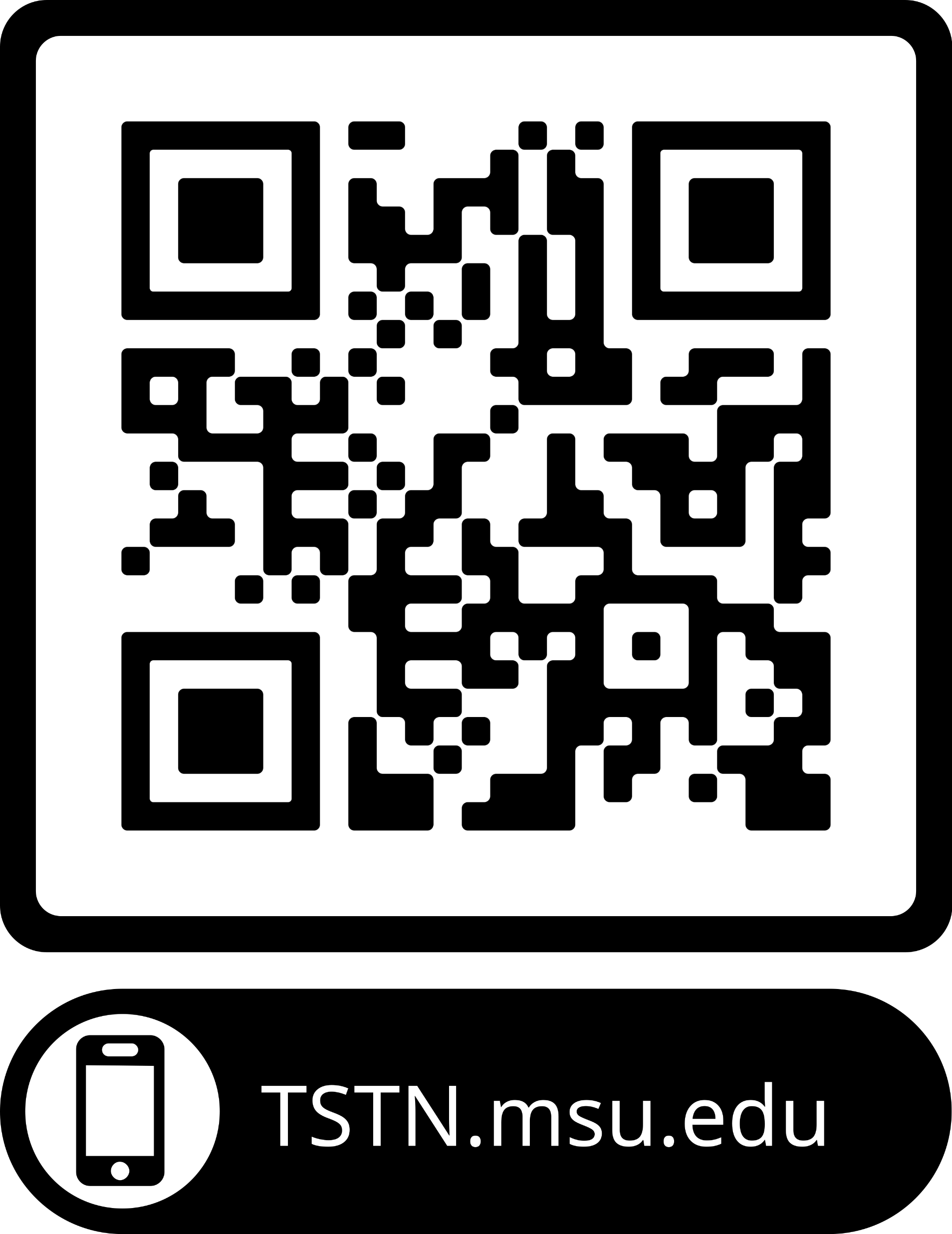 Managing Trauma Reminders: Practice Guide
Webpage – recording, discussion guide, slide deck and Practice Guide
Social Media – Facebook and Instagram
Plans for Skills for Psychological Recovery Training – more details soon
Sources
Berkowitz, S., Bryant, R., Brymer, M., Hamblen, J., Jacobs, A., Layne, C., Macy, R., Osofsky, H.,Pynoos, R., Ruzek, J., Steinberg, A., Vernberg, E., & Watson, P. (2010). The National Center for PTSD & the National Child Traumatic Stress Network, Skills for Psychological Recovery: Field Operations Guide.

Laughman, L. (2017) The 6-Word Framework for Resilience.  Michigan State University.
University Health and Wellbeing, Spartan Resilience Education

National Center for PTSD. (Retrieved 2023) Trauma Reminders: Anniversaries.   www.ptsd.va.gov 

NCTSN Core Curriculum on Childhood Trauma Task Force (2012). The 12 core concepts: Concepts for understanding traumatic stress responses in children and families. Core Curriculum on Childhood Trauma. Los Angeles, CA, and Durham, NC: UCLA-Duke University National Center for Child Traumatic Stress. 

The Institute on Trauma and Trauma-Informed Care [ITTIC]. (2022). Trauma-Informed Organizational Change Manual. University at Buffalo School of Social Work.